Kollegiales Feedback
Prof. Dr. Claus Buhren
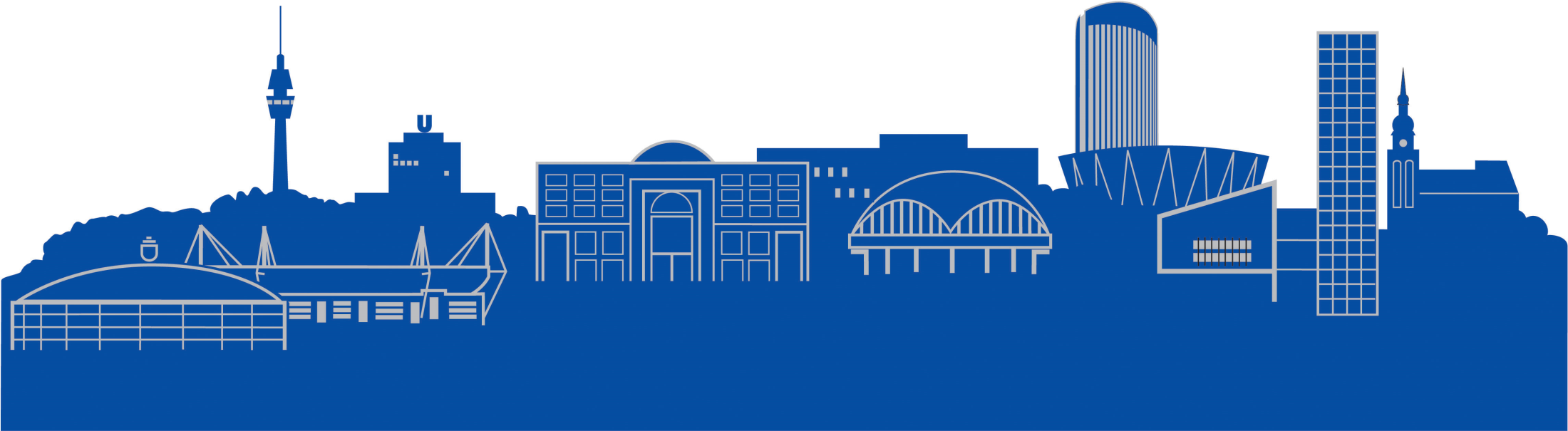 Seminar 1
„Grundlagen und Peer Reviews“
Programm und Skript
Prinzipien kollegialer Hospitation
Beobachtungsfokus festlegen
Unterrichtshospitation gemeinsam planen 
Beobachtungskriterien und Instrument auswählen
Unterrichtshospitation verabreden und durchführen
Unterricht gemeinsam auswerten
Konsequenzen ziehen und Verabredungen treffen
Ablauf A
Ablauf B
Beobachtungsfokus  bei gemeinsam geplanter Unterrichtssequenz
Schüleraktivierung
Schülerverhalten
Lernorganisation
Methodische Interaktion
Individuelle Lernerfolge
Ergebnissicherung
Rückmeldungen
Voraussetzungen bei Wahl des Beobachtungsmerkmals
Fokus muss unterrichtsrelevant sein:
	-  Beispiel: Aktive Lernzeit
	-  Schlecht: Wie oft schaue ich aus dem Fenster?
Fokus muss für beobachtete Lehrpersonen bedeutsam sein und begründet werden.
Wer legt Fokus fest?
Individuelle Wünsche der besuchten Lehrperson 
Gemeinsam festgelegte Schwerpunkte der Projektgruppe/Fachgruppe
Vom Kollegium bestimmter Entwicklungsschwerpunkt der sich im Unterricht manifestiert
Beispiel für Beobachtungsbogen 1
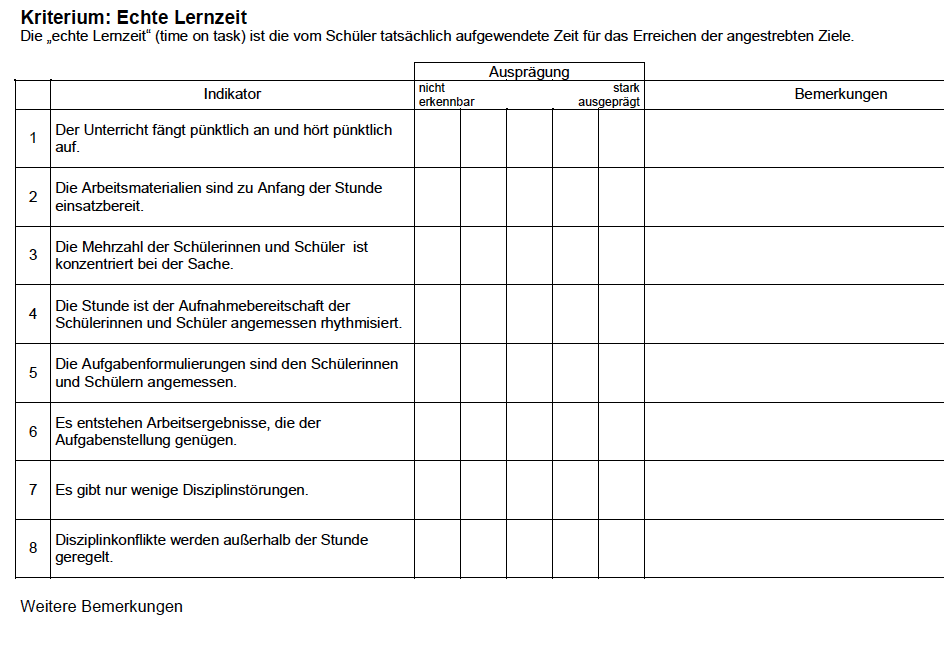 Beispiel für Beobachtungsbogen 2
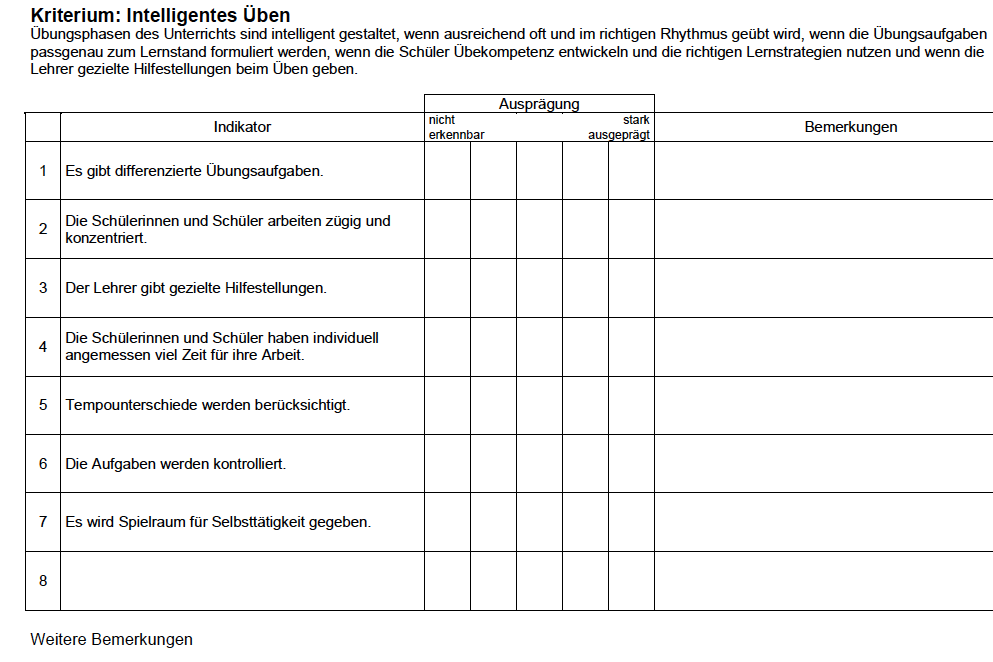 Beispiel für Beobachtungsbogen 3
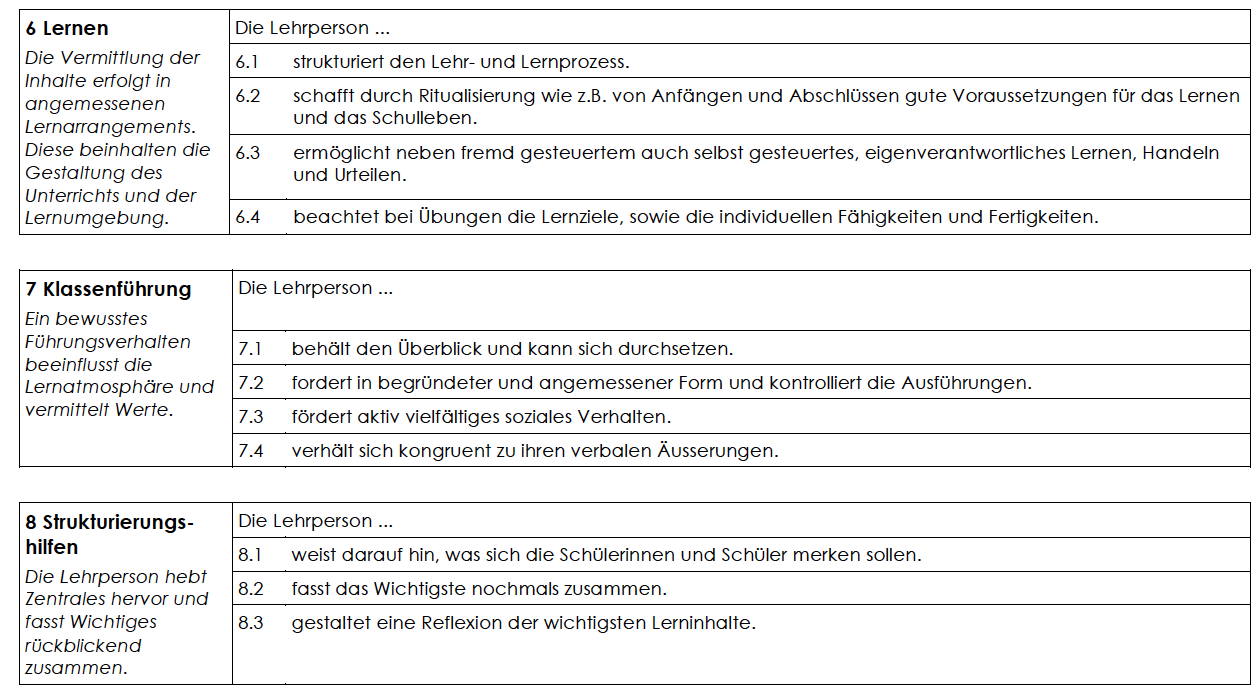 Fünf Schritte zum Ablauf eines Feedbacks
Freie Äußerung des Feedbacknehmers
Rückmeldung zu Indikatoren
Zusammenfassung des Gesprächs
Zielvereinbarung
Feedback zum Feedback
Merkmale eines förderlichen Individualfeedbacks
Kriteriumsbezogen
Ich-Botschaften vermittelnd
Selbst-/Fremdwahrnehmung berücksichtigend
In Zielvereinbarung mündend
Diskurse ermöglichend
Feedbackregeln
Objektive Rückmeldungen gibt es nicht
Beschreiben - nicht bewerten
Positive und kritische Rückmeldung
Keine Verallgemeinerungen
Konkret und nachvollziehbar
Jede spricht für sich
Bei Störungen „Signal“ geben
Organisatorisches zur Einführung
Kick Off mit Informationen auf LK oder FK
Material bereit stellen
Tandems auf freiwilliger Basis bilden
6 – 8 Tandems als Pilotgruppe
zeitliche Unterstützung durch Stundenplan
ca. 30 Minuten Vorbereitung
ca. 60 Minuten Nachbereitung
Erfahrungen dokumentieren
über Erfahrungen berichten auf LK oder FK
Literatur
Böttcher, V./Spethmann, E.: Gemeinsam über Unterricht nachdenken. Kollegiale Hospitation lernen. In: Pädagogik Heft 1/2010 S. 24 - 27
Buhren, C.G.: Selbstevaluation in Schule und Unterricht. Weinheim 2018
Buhren, C.G.: Kollegiale Hospitation. Köln 2011
Buhren, C.G. (Hg.): Handbuch Feedback im Unterricht. Weinheim 2015
Buhren, C.G.: Feedback auf den Punkt gebracht. Stuttgart 2019
Hofmaier, M.: Kollegiale Hospitation. Teil einer Feedbackkultur. In: schulmanagement Heft 5/2009, S. 24 – 27